Лекция 10Канальный уровень
Касымова Айжан Бахытжановна, PhD, Ассоциированный профессор
[Speaker Notes: В этой лекции мы переходим еще на шаг ниже в стеке протоколов, с сетевого уровня на канальный. Здесь мы поговорим о том, как пакеты переходят по отдельным каналам, из которых состоит весь путь передачи данных. Как дейтаграммы сетево- го уровня инкапсулируются в кадры канального уровня для передачи по каналу? Могут ли в разных каналах на пути передачи данных при- меняться различные протоколы канального уровня? Как разрешаются конфликты, которые могут возникать в каналах при широковещатель- ной передаче данных? Существует ли на канальном уровне адресация, и если да — как она сочетается с адресацией сетевого уровня? В чем именно заключается разница между маршрутизатором и коммутатором? А также разберем еще ряд других вопросов.]
Канальный уровень: цели
Понять принципы, лежащие в основе работы служб канального уровня:
Обнаружение и исправление ошибок
Совместное использование широковещательного канала: коллективный доступ
Адресация канального уровня
Локальные сети: Ethernet, VLANs
Сети дата-центров
Инстанцирование и реализация различных технологий канального уровня
[Speaker Notes: Во время обсуждения канального уровня мы обнаружим, что на нем существуют два принципиально разных типа каналов. Первый тип — это широковещательные каналы, распространенные в локальных, беспроводных локальных и спутниковых сетях, а также в гибридных оптоволоконных сетях. В широковещательном канале несколько хостов присоединены к одному и тому же каналу связи, а для того чтобы координировать передачу требуется протокол доступа к несущей. Второй тип канала — это обычная двухточечная линия связи, соединяющая, например, два маршрутизатора или офисный компьютер пользователя с Ethernet-коммутатором. 
В этой лекции мы также ознакомимся с несколькими важными технологиями канального уровня. Мы рассмотрим разнообразные сети доступа и коммутируемые локальные сети, в частности, Ethernet — в настоящее время эта технология является доминирующей в сфере локальных сетей.]
План
Введение, службы
Протоколы коллективного доступа
ЛВС
Адресация, ARP
Ethernet
4. Один день из жизни веб-запроса
[Speaker Notes: Сетевой уровень также является одним из сложнейших во всем стеке, поэтому здесь нам предстоит изучить массу фундаментального материала. Изучение начнется с краткого обзора сетевого уровня и предоставляемых на нем служб. 
В данной лекции будет установлено существенное различие между такими функциями сетевого уровня, как перенаправление и маршрутизация. 
Мы изучим, как происходит перенаправление пакетов в Интернете, на примере протокола IP. Изучим адресацию сетевого уровня и познакомимся с форматом дейтаграмм IPv4, затем перейдем к изучению преобразования сетевых адресов (NAT), фрагментации дейтаграмм, протокола ICMP и IPv6.]
1 Введение, сервисы
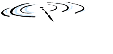 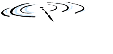 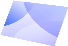 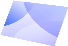 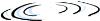 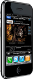 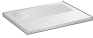 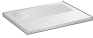 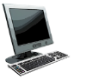 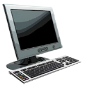 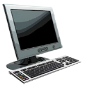 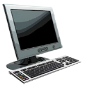 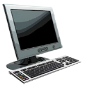 Канальный уровень
терминология:
Хосты и маршрутизаторы: узлы
Линии связи, связывающие смежные узлы вдоль по пути коммуникации: каналы 
Кабельные каналы 
Беспроводные каналы 
Локальные сети
Пакет уровня 2: кадр, инкапсулирует дейтаграмму
Национальный или 
глобальный провайдер
Мобильные сети
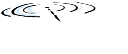 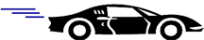 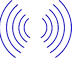 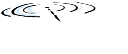 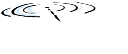 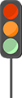 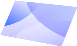 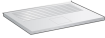 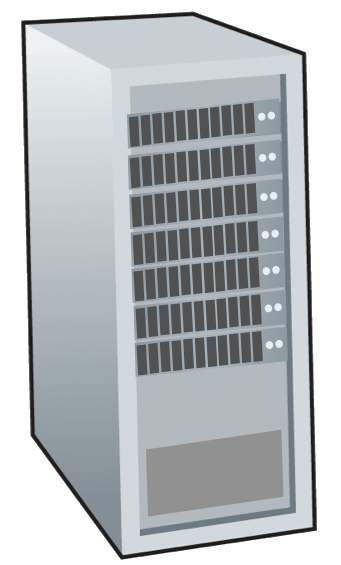 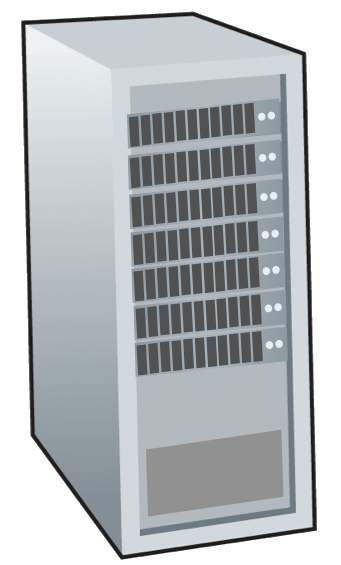 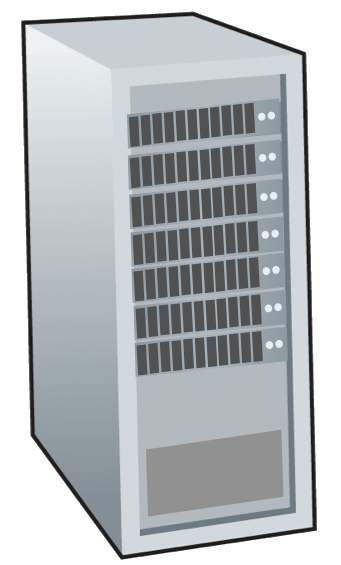 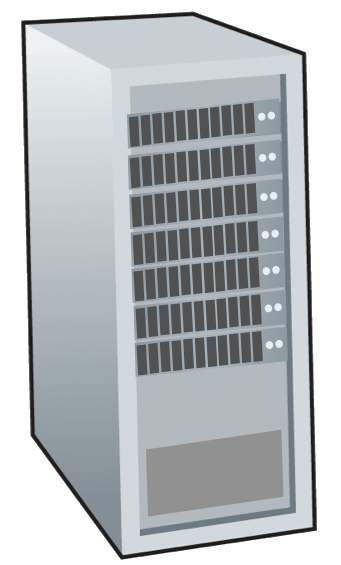 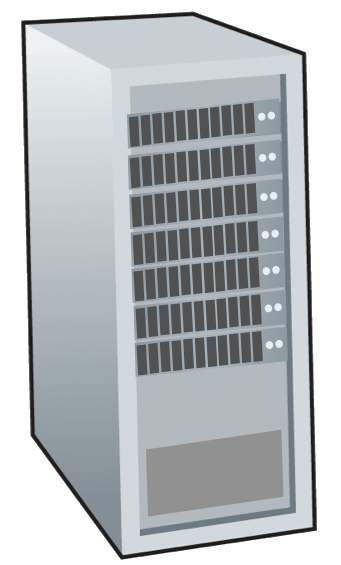 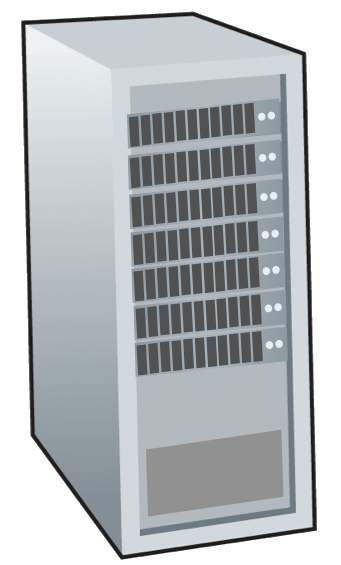 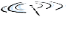 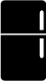 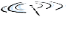 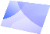 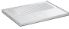 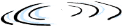 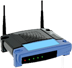 Сети 
дата-центров
Канальный уровень отвечает за передачу 
дейтаграммы с узла на физически 
смежный с ним узел в том же канале
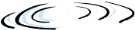 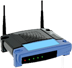 Корпоративные 
сети
© Авторские права, 1996-2015. Джеймс Ф. Куроуз, Кит В. Росс, Все права защищены
[Speaker Notes: Начнем с терминологии. Узел – это любое устройство, которое использует при работе протокол канального уровня. Различные виды узлов — это хосты, маршрутизаторы, коммутаторы и точки доступа Wi-Fi. 
Каналы - это линии связи, которые связывают смежные узлы вдоль линии передачи данных. 
Допустим, в сети предприятия, изображенной на рис., нужно передать дейтаграмму с одного из беспроводных хостов на один из серверов. В таком случае, данная дейтаграмма пройдет по шести каналам: канал Wi-Fi между исходным хостом и точкой доступа; канал Ethernet между точкой доступа и коммутатором канального уровня; канал между коммутатором канального уровня и маршрутизатором; канал между двумя маршрутизаторами; канал Ethernet между маршрутизатором и коммутатором канального уровня; наконец, канал Ethernet между коммутатором и сервером. В каждом из этих каналов дейтаграмма инкапсулируется в кадр канального уровня, который и переносит кадр по каналу.]
Канальный уровень
Транспортная аналогия:
Путешествие из Принстона в Лозанну 
такси: Принстон - аэропорт
самолет: аэропорт - Женева
поезд: Женева - Лозанна
турист = дейтаграмма
часть пути= канал связи
транспортное средство = протокол канального уровня
туристический агент = алгоритм маршрутизации
Дейтаграммы, передаваемые различными протоколами канального уровня по разным каналам:
напр, WiFi в первом канале, Ethernet на послед-их каналах
Каждый канальный протокол предоставляет различные сервисы
напр, может предоставлять или не предоставлять rdt- передачу по каналу
© Авторские права, 1996-2015. Джеймс Ф. Куроуз, Кит В. Росс, Все права защищены
[Speaker Notes: Чтобы лучше понимать, как работает канальный уровень и как он взаимодействует с сетевым, приведем аналогию с транспортом. Представьте себе агента бюро путешествий, планирующего тур из Принстона, в Лозанну, Швейцария. 
Предположим, турагент решает, что туристам удобнее всего отправиться из Принстона в аэропорт Кеннеди на такси, откуда на самолете перелететь в Женеву и, наконец, добраться до Лозанны на поезде. Тур-оператор делает три заказа. Каждый из трех сегментов маршрута «напрямую» связывает два «соседних» узла. Обратите внимание, что тремя сегментами маршрута управляют три разные компании и на этих сегментах используются совершенно разные виды транспорта (такси, самолет и поезд). Несмотря на это каждый сегмент предоставляет основную службу, обеспечивающую перемещение пассажиров в соседний узел. В данной аналогии турист соответствует дейтаграмме, каждый сегмент — линии связи, вид транспорта — протоколу канального уровня, а турагент, планирующий весь маршрут, — протоколу маршрутизации.]
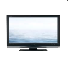 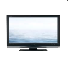 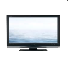 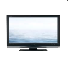 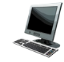 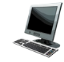 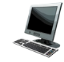 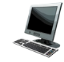 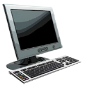 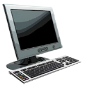 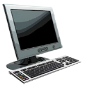 Службы канального уровня
…
…
Формирование кадра, доступ к каналу: 
Инкапсуляция дейтаграммы в кадре, добавление заголовка, хвоста
Доступ по линии при совместном использовании среды
MAC-адреса используются в заголовках для указания исходного и целевого хоста (отличается от IP адреса!)
Надежная доставка между смежными узлами
Мы уже об этом знаем!
редко используется в каналах с низкой битовой ошибкой
беспроводные соединения: высокая частота ошибок
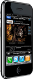 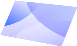 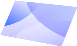 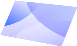 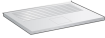 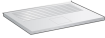 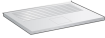 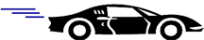 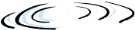 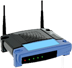 © Авторские права, 1996-2015. Джеймс Ф. Куроуз, Кит В. Росс, Все права защищены
[Speaker Notes: К числу служб канального уровня относятся следующие: 
• Формирование кадра. Почти все протоколы канального уровня помещают каждую дейтаграмму сетевого уровня в кадр канального уровня, перед тем как отправить ее по каналу. 
• Доступ к каналу связи. Протокол управления доступом к среде передачи (MAC, Media Access Control) определяет правила передачи кадра в канал. Протокол MAC призван координировать передачу кадров многих узлов. 
• Надежная доставка. Когда протокол канального уровня предоставляет услугу по надежной доставке, он гарантирует перемещение каждой дейтаграммы сетевого уровня по линии связи без ошибок. Как и на транспортном уровне, служба надежной доставки канального уровня поддерживается с помощью механизмов подтверждений и повторных передач.]
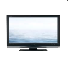 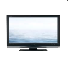 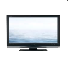 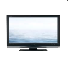 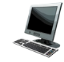 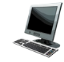 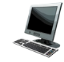 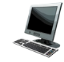 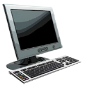 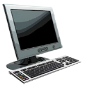 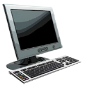 Службы канального уровня
…
…
Управление потоком: 
Переход между смежными узлами-отправителями и узлами-получателями 
Обнаружение ошибок: 
Ошибки, вызванные затуханием сигнала, шумом 
Получатель обнаруживает наличие ошибок: сигнализирует отправителю о необходимости повторной̆ передачи или отбрасывает кадр  
Исправление ошибок: 
Получатель идентифицирует и исправляет битовые ошибки, не прибегая к повторной передаче данных
Полудуплексная и полнодуплексная передача:
При полудуплексной передаче узлы на обоих концах канала могут передавать информацию, но не одновременно
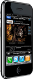 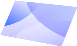 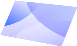 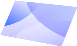 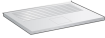 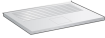 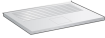 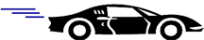 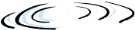 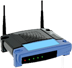 © Авторские права, 1996-2015. Джеймс Ф. Куроуз, Кит В. Росс, Все права защищены
[Speaker Notes: • Обнаружение и исправление ошибок. Принимающий узел может неверно посчитать, что значение бита в кадре равно нулю, в то время как передавалась единица, и наоборот. Подобные битовые ошибки вызываются ослаблением сигнала и электромагнитными помехами. Поскольку нет смысла передавать дальше дейтаграмму, содержащую ошибки, многие протоколы канального уровня предоставляют услугу по обнаружению ошибок в кадре. Для этого передающий узел добавляет к кадру биты обнаружения ошибок, а получающий узел выполняет проверку контрольной суммы. На канальном уровне обнаружение ошибок сложнее и, как правило, реализуется аппаратно.]
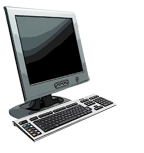 application
transport
network
link
link
physical
Где реализуется канальный уровень?
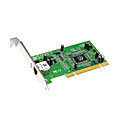 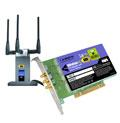 На каждом хосте
Канальный уровень реализуется на сетевой интерфейсной карте (NIC) или на чипе
Ethernet-карта, WiFi-карта или чипсет
реализует канальный, физический уровень
Подключается к системным шинам хоста
Комбинация программного и аппаратного обеспечения, прошивки
cpu
memory
Хост-шина 
(напр, PCI)
controller
physical
Сетевая интерфейсная 
карта
© Авторские права, 1996-2015. Джеймс Ф. Куроуз, Кит В. Росс, Все права защищены
[Speaker Notes: На рис. представлена типичная архитектура хоста. Канальный уровень в основном реализован в сетевом адаптере, также называемом сетевой интерфейсной платой (network interface card, NIC). Центральным элементом сетевого адаптера является контроллер канального уровня, реализующий многие канальные службы. Соответственно, большая часть функционала канального контроллера реализуется аппаратно. 
До конца 1990-х большинство сетевых адаптеров представляли собой физически отдельные карты. Но со временем сетевые адаптеры стали все чаще встраивать в материнскую плату хоста.]
application
transport
network
link
link
physical
Коммуникация адаптеров
application
transport
network
link
datagram
memory
cpu
CPU
memory
linkh
linkh
datagram
datagram
link
physical
controller
controller
physical
physical
получатель:
Проверяет наличие ошибок, управление потоком и т.д.
Извлекает дейтаграмму, передает ее на вышестоящий уровень на стороне получателя
отправитель:
Инкапсулирует дейтаграмму в кадр
Добавляет биты проверки ошибок, управление потоком и т.д.
© Авторские права, 1996-2015. Джеймс Ф. Куроуз, Кит В. Росс, Все права защищены
[Speaker Notes: Со стороны отправителя контроллер берет дейтаграмму, которая была создана и сохранена в памяти вышестоящими уровнями стека протоколов, инкапсулирует ее в кадр канального уровня, а затем передает кадр по линии связи согласно протоколу доступа к каналу. На стороне получателя контроллер принимает целый кадр и извлекает из него дейтаграмму сетевого уровня. Если канальный уровень выполняет обнаружение ошибок, то именно контроллер на стороне отправителя должен установить биты обнаружения ошибок в заголовке кадра, а обнаружение ошибок выполнит уже контроллер на стороне получателя. 
На канальном уровне сочетаются программная и аппаратная часть, именно в этой части стека протоколов «железо» и код встречаются друг с другом.]
2 Протоколы коллективного доступа
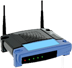 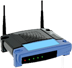 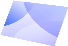 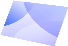 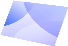 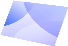 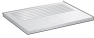 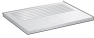 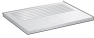 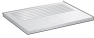 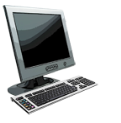 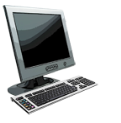 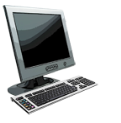 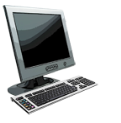 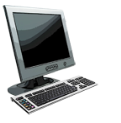 Каналы и протоколы коллективного доступа
Два типа “каналов”:
Двухточечные
двухточечный канал между Ethernet-коммутатором, хостом
PPP для коммутируемого доступа
широковещательные (разделяемый кабель или среда)
традиционный Ethernet
восходящий HFC
беспроводные локальные сети стандарта 802.11, 4G/4G. спутник
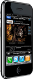 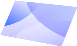 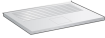 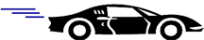 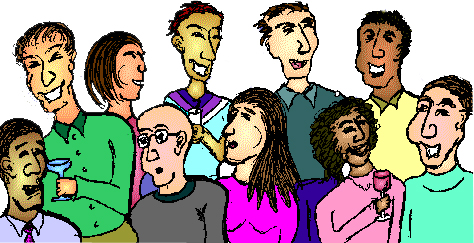 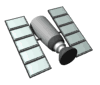 Общий кабель (напр., 
кабельный Ethernet)
Гости на вечеринке (акустическая связь, общий воздух в комнате)
Общая 
радиочастота: WiFi
Общая 
радиочастота: 4G/5G
Общая 
радиочастота: 
спутниковая связь
© Авторские права, 1996-2015. Джеймс Ф. Куроуз, Кит В. Росс, Все права защищены
[Speaker Notes: Существуют два типа сетевых каналов: двухточечные и широковещательные. Двухточечная линия связи соединяет отправителя на одном конце линии и получателя на другом. Второй тип канала, широковещательный канал, может иметь несколько передающих и принимающих узлов, присоединенных к одному и тому же совместно используемому широковещательному каналу. Термин «широковещание» используется здесь потому, что, когда один из узлов передает кадр, этот кадр принимается всеми остальными узлами, присоединенными к каналу. 
Давайте рассмотрим крайне важную проблему, заключающуюся в координации доступа множества передающих и принимающих узлов к общему широковещательному каналу, — так называемую проблему множественного доступа. 
Нам всем известно понятие широковещательной рассылки, так как эта технология передачи данных используется в телевидении с момента его изобретения. Но в традиционном телевидении широковещательная рассылка является односторонней. Между тем узлы компьютерной широковещательной сети могут как принимать данные, так и передавать их. Возможно, более близкой к компьютерной широковещательной сети аналогией является вечеринка с коктейлями, где множество людей собираются в большой комнате (средой широковещательного канала при этом является воздух), чтобы поговорить и послушать. Вторая аналогия, хорошо знакомая многим читателям, — аудитория, в которой преподаватель и студенты совместно используют одну общую широковещательную среду передачи. Центральная проблема обоих сценариев заключается в том, чтобы решить, кто и когда получает право говорить (передавать по каналу). Для себя люди разработали сложный набор правил коллективного использования канала: 
«дайте возможность поговорить каждому»; «не говорите, пока с вами не заговорят»; «если у вас есть вопрос, поднимите руку».]
Протоколы коллективного доступа
Единый разделяемый широковещательный канал
Два или более узлов одновременно передают информацию: интерференция 
коллизия возникает, если узел одновременно получит два или более сигналов
Протокол коллективного доступа
Распределенный алгоритм, определяющий порядок совместного использования линии несколькими узлами, т.е., указывающий, когда узел может передавать информацию 
Для обмена информацией о разделении линии должна использоваться сама эта линия! 
Отсутствует внеполосная линия для координации
© Авторские права, 1996-2015. Джеймс Ф. Куроуз, Кит В. Росс, Все права защищены
[Speaker Notes: Обмен данными в компьютерных сетях также управляется наборами правил, составляющих так называемые протоколы множественного доступа. Они применяются в сетях самых разных конфигураций, включая кабельные и беспроводные локальные сети, а также спутниковые сети. 
По одному широковещательному каналу могут обмениваться данными сотни или даже тысячи узлов. 
Поскольку передавать кадры могут все узлы, возможна ситуация, когда одновременно начнут передачу несколько узлов. Когда такое происходит, каждый из узлов одновременно получает несколько кадров, то есть на принимающих узлах имеет место коллизия переданных кадров. 
Чтобы гарантировать высокую производительность канала при большом количестве активных узлов, необходимо каким-то образом координировать передачу ими кадров. За эту координацию отвечает протокол коллективного доступа. 
Различают три категории протоколов коллективного доступа: протоколы разделения канала, протоколы произвольного доступа и протоколы поочередного доступа.]
3. ЛВС. MAC-адреса, ARP протокол
[Speaker Notes: Давайте теперь рассмотрим коммутируемые локальные сети. 
Начнем изучение коммутации в локальных сетях с адресации канального уровня. Затем мы поговорим о широко известном протоколе Ethernet. После этого мы обратимся к тому, как функционируют коммутаторы канального уровня.]
MAC-адреса
32-битный IP-адрес: 
Адрес сетевого уровня для интерфейса
Используется для пересылки на 3 (сетевом) уровне
MAC (или ЛВС или физический или Ethernet) адрес: 
функция: используется «локально» для доставки кадра с одного интерфейса на другой физически подключенный к нему интерфейс (та же сеть, в контексте IP-адресации) 
48-битный MAC адрес (в большинстве ЛВС) записанный в NIC ROM, иногда также программно устанавливаемый
например: 1A-2F-BB-76-09-AD
шестнадцатеричная (base 16) нотация
(каждое “число” представляет 4 разряда)
© Авторские права, 1996-2015. Джеймс Ф. Куроуз, Кит В. Росс, Все права защищены
[Speaker Notes: У хостов и маршрутизаторов есть адреса канального уровня. 
В действительности адрес канального уровня есть не у узла, а у адаптера (то есть у сетевого интерфейса). Следовательно, хост или маршрутизатор с несколькими сетевыми интерфейсами будет иметь несколько адресов канального уровня. Адрес в локальной сети, или LAN- адрес, также называют физическим адресом, Ethernet-адресом или МАС-адресом (Media Access Control — управление доступом к среде передачи).]
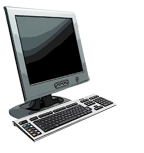 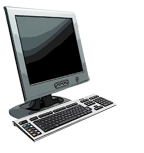 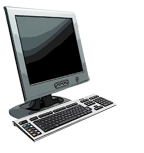 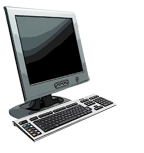 MAC-адреса
Каждый адаптер в ЛВС имеет 
Уникальный 48-битный MAC-адрес
Имеет уникальный локальный 32-битный IP-адрес
137.196.7.78
1A-2F-BB-76-09-AD
ЛВС
(кабельная или беспроводная)
137.196.7/24
58-23-D7-FA-20-B0
71-65-F7-2B-08-53
137.196.7.14
137.196.7.23
0C-C4-11-6F-E3-98
137.196.7.88
© Авторские права, 1996-2015. Джеймс Ф. Куроуз, Кит В. Росс, Все права защищены
[Speaker Notes: В большинстве локальных сетей MAC-адрес представляет собой 6-байтовое число, при этом каждый байт адреса записывается как пара шестнадцатеричных цифр. Хотя адрес адаптера в локальной сети изначально задумывался как постоянный, в настоящее время существует возможность программно изменять MAC-адрес адаптера.]
MAC-адреса
За выделение MAC-адресов отвечает IEEE 
Компания покупает часть адресного пространства MAC (для обеспечения уникальности) 
аналогия:
MAC-адрес: как номер ИИН
IP-адрес: как почтовый адрес 
Двухмерный MAC-адрес: портируемость 
Можно переносить ЛВС-карту из одной ЛВС в другую
IP-адрес иерархический и не портируется: определяется IP-подсетью, к которой подключен узел
© Авторские права, 1996-2015. Джеймс Ф. Куроуз, Кит В. Росс, Все права защищены
[Speaker Notes: Не может существовать двух адаптеров с одинаковыми MAC-адресами. Физическим адресным пространством управляет институт IEEE (Institute of Electrical and Electronics Engineers — Институт инженеров по электротехнике и электронике). В частности, когда компания хочет выпускать адаптеры, она приобретает блок адресного пространства. 
Таким образом, MAC-адреса адаптеров образуют плоскую структуру и не изменяются при перемещении адаптеров. IP-адреса, напротив, образуют иерархическую структуру (то есть делятся на сетевую и хостовую части), и при перемещении хоста IP-адрес узла должен быть изменен.]
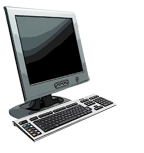 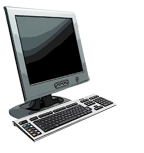 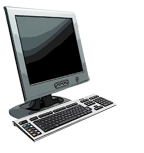 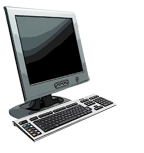 ARP: протокол разрешения адресов
Вопрос: как определить MAC- адрес интерфейса, зная его IP- адрес?
ARP-таблица: каждый IP-узел (хост, маршрутизатор) в ЛВС содержит таблицу
ARP
ARP
ARP
ARP
137.196.7.78
Соотнесение IP/MAC адресов для некоторых узлов ЛВС:
          < IP-адрес; MAC-адрес; TTL>
TTL (Time To Live): время, после которого пара адресов разрывается (как правило, 20 мин.)
1A-2F-BB-76-09-AD
ЛВС
58-23-D7-FA-20-B0
71-65-F7-2B-08-53
137.196.7.14
137.196.7.23
0C-C4-11-6F-E3-98
137.196.7.88
© Авторские права, 1996-2015. Джеймс Ф. Куроуз, Кит В. Росс, Все права защищены
[Speaker Notes: При передаче дейтаграмм используются и адреса сетевого уровня, и адреса канального уровня, поэтому возникает потребность в преобразовании одних адресов в другие. В Интернете эту работу выполняет протокол разрешения адресов (Address Resolution Protocol, ARP). 
Чтобы понять, зачем нужен протокол ARP, рассмотрим сеть, изображенную на рис. 5.17. В этом простом примере у каждого узла есть IP- адрес, а у адаптера каждого узла есть MAC-адрес.]
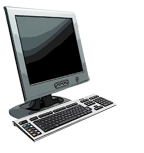 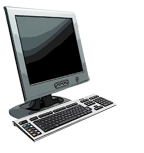 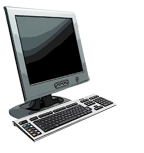 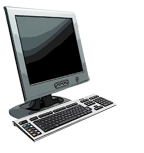 Source MAC:  71-65-F7-2B-08-53
Source IP: 137.196.7.23 
Target IP address: 137.196.7.14
…
ARP-протокол
пример: A хочет отправить дейтаграмму B
MAC-адрес B отсутствует в ARP-таблице A, поэтому A использует ARP чтобы найти MAC-адрес B
A широковещательно передает пакет с ARP-запросом, содержащий IP-адрес B
MAC-адрес назначения = FF-FF-FF-FF-FF-FF
Все узлы в ЛВС получают ARP-запрос
Ethernet кадр (отправляет на FF-FF-FF-FF-FF-FF)
ARP-таблица в A
C
IP-адрес
MAC-адрес
TTL
TTL
A
B
58-23-D7-FA-20-B0
71-65-F7-2B-08-53
137.196.7.14
137.196.7.23
1
1
D
© Авторские права, 1996-2015. Джеймс Ф. Куроуз, Кит В. Росс, Все права защищены
[Speaker Notes: Теперь предположим, что хост с А хочет послать IP-дейтаграмму хосту В. 
Чтобы выполнить эту задачу, передающий хост должен отправить адаптеру не только IP-дейтаграмму, но также MAC-адрес. Получив IP-дейтаграмму и MAC-адрес узла, адаптер передающего хоста формирует кадр канального уровня, содержащий MAC-адрес принимающего узла, и передает кадр в локальную сеть. 
Каким образом передающий хост определяет MAC-адрес хоста В? Он делает это с помощью модуля ARP. У ARP-модуля каждого узла есть оперативная память, в которой хранится ARP-таблица. В этой таблице прописаны IP-адреса хостов локальной сети и соответствующие им MAC-адреса. Для каждой пары адресов в таблице также содержится поле предписанного времени жизни (Time То Live, TTL), в котором указывается, когда данная запись будет удалена из таблицы. 
A широковещательно передает пакет с ARP-запросом, содержащий IP-адрес B. Все узлы в ЛВС получают ARP-запрос]
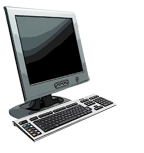 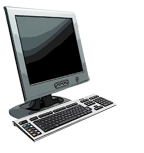 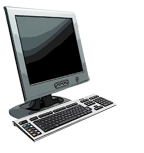 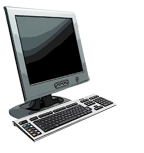 Target IP address: 137.196.7.14
Target MAC address: 
                    58-23-D7-FA-20-B0
…
ARP-протокол
пример: A хочет отправить дейтаграмму B
MAC-адрес B отсутствует в ARP-таблице A, поэтому A использует ARP чтобы найти MAC-адрес B
ARP сообщение в Ethernet кадре (sent to 71-65-F7-2B-08-53)
B отвечает A ARP-ответом, передавая свой MAC-адрес
ARP-таблица в A
C
IP-адрес
MAC-адрес
TTL
TTL
A
B
58-23-D7-FA-20-B0
71-65-F7-2B-08-53
137.196.7.14
137.196.7.23
2
2
D
© Авторские права, 1996-2015. Джеймс Ф. Куроуз, Кит В. Росс, Все права защищены
[Speaker Notes: B отвечает A ARP-ответом, передавая свой MAC-адрес.]
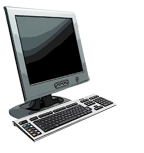 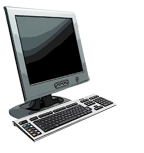 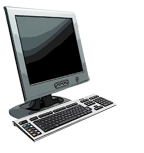 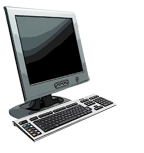 ARP-протокол
пример: A хочет отправить дейтаграмму B
MAC-адрес B отсутствует в ARP-таблице A, поэтому A использует ARP чтобы найти MAC-адрес B
A получает ответ B, добавляет запись B в свою локальную таблицу ARP.
ARP-таблица в A
C
IP-адрес
MAC-адрес
TTL
TTL
A
137.196.
       7.14
B
500
58-23-D7-FA-20-B0
58-23-D7-FA-20-B0
71-65-F7-2B-08-53
137.196.7.14
137.196.7.23
3
D
© Авторские права, 1996-2015. Джеймс Ф. Куроуз, Кит В. Росс, Все права защищены
[Speaker Notes: A получает ответ B, добавляет запись B в свою локальную таблицу ARP.]
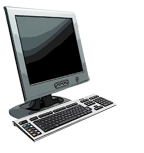 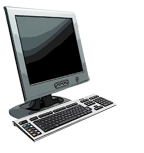 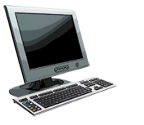 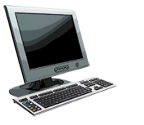 111.111.111.110
E6-E9-00-17-BB-4B
222.222.222.222
49-BD-D2-C7-56-2A
Адресация: маршрутизация в другую ЛВС
траектория: посылаем дейтаграмму от A к B через R
нас интересует адресация – на уровне IP (дейтаграмма) и MAC (кадр)
предположим:
A знает IP-адрес B
A знает IP-адрес первого транзитного маршрутизатора, R (как?)
A знает MAC-адрес R (как?)
A
B
R
111.111.111.111
74-29-9C-E8-FF-55
222.222.222.220
1A-23-F9-CD-06-9B
111.111.111.112
222.222.222.221
CC-49-DE-D0-AB-7D
88-B2-2F-54-1A-0F
© Авторские права, 1996-2015. Джеймс Ф. Куроуз, Кит В. Росс, Все права защищены
[Speaker Notes: теперь мы рассмотрим более сложную ситуацию, в которой хост подсети хочет послать дейтаграмму сетевого уровня хосту, находящемуся за пределами подсети (то есть в другую подсеть). 
предположим, что хост А из подсети 1 хочет переслать IP-дейтаграмму хосту В из подсети 2. Передающий хост, как обычно, отправляет дейтаграмму своему адаптеру. Но при этом передающий хост должен указать адаптеру MAC-адрес. Какой MAC-адрес следует использовать?]
MAC src: 74-29-9C-E8-FF-55
   MAC dest: E6-E9-00-17-BB-4B
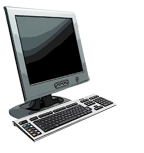 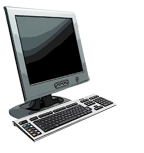 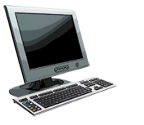 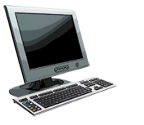 IP src: 111.111.111.111
   IP dest: 222.222.222.222
IP
Eth
Phy
111.111.111.110
E6-E9-00-17-BB-4B
222.222.222.222
49-BD-D2-C7-56-2A
Адресация: маршрутизация в другую ЛВС
A создает IP-дейтаграмму с исходным IP-адресом A, целевым B
A создает кадр канального уровня, где MAC-адрес R указывается в качестве целевого, кадр содержит IP-дейтаграмму, идущую от A к B:
A
B
R
111.111.111.111
74-29-9C-E8-FF-55
222.222.222.220
1A-23-F9-CD-06-9B
111.111.111.112
222.222.222.221
CC-49-DE-D0-AB-7D
88-B2-2F-54-1A-0F
© Авторские права, 1996-2015. Джеймс Ф. Куроуз, Кит В. Росс, Все права защищены
[Speaker Notes: Хост A создает IP-дейтаграмму с исходным своим IP-адресом и целевым B.
Хост A создает кадр канального уровня, где MAC-адрес маршрутизатора указывается в качестве целевого, кадр содержит IP-дейтаграмму, идущую от A к B:]
MAC src: 74-29-9C-E8-FF-55
   MAC dest: E6-E9-00-17-BB-4B
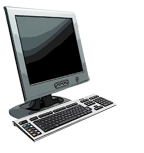 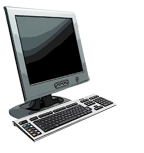 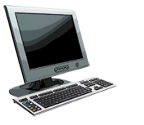 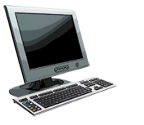 IP src: 111.111.111.111
   IP dest: 222.222.222.222
IP
Eth
Phy
IP src: 111.111.111.111
   IP dest: 222.222.222.222
IP
Eth
Phy
111.111.111.110
E6-E9-00-17-BB-4B
222.222.222.222
49-BD-D2-C7-56-2A
Адресация: маршрутизация в другую ЛВС
Кадр отсылается от A к R
Кадр получен на R, дейтаграмма извлечена, передана на IP
A
B
R
111.111.111.111
74-29-9C-E8-FF-55
222.222.222.220
1A-23-F9-CD-06-9B
111.111.111.112
222.222.222.221
CC-49-DE-D0-AB-7D
88-B2-2F-54-1A-0F
© Авторские права, 1996-2015. Джеймс Ф. Куроуз, Кит В. Росс, Все права защищены
[Speaker Notes: Кадр отсылается от хоста A к маршрутизатору R. Кадр получен на R, дейтаграмма извлечена, передана на сетевой уровень.]
MAC src: 1A-23-F9-CD-06-9B
  MAC dest: 49-BD-D2-C7-56-2A
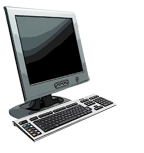 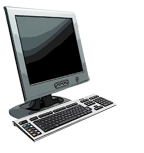 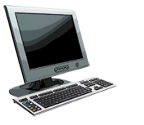 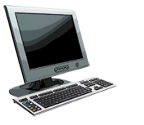 IP
Eth
Phy
111.111.111.110
E6-E9-00-17-BB-4B
222.222.222.222
49-BD-D2-C7-56-2A
Адресация: маршрутизация в другую ЛВС
R определяет исходящий интерфейс, передает дейтаграмму с IP-источником A, пунктом назначения B на канальный уровень.
R создает кадр канального уровня, содержащий IP-дейтаграмму A-B. Адрес назначения кадра: MAC-адрес B
IP src: 111.111.111.111
   IP dest: 222.222.222.222
A
B
R
111.111.111.111
74-29-9C-E8-FF-55
222.222.222.220
1A-23-F9-CD-06-9B
111.111.111.112
222.222.222.221
CC-49-DE-D0-AB-7D
88-B2-2F-54-1A-0F
© Авторские права, 1996-2015. Джеймс Ф. Куроуз, Кит В. Росс, Все права защищены
[Speaker Notes: Маршрутизатор определяет исходящий интерфейс, передает дейтаграмму с IP-источником A, пунктом назначения B на канальный уровень.
Маршрутизатор R создает кадр канального уровня, содержащий IP-дейтаграмму A-B. Адрес назначения кадра: MAC-адрес B.]
IP
Eth
Phy
MAC src: 1A-23-F9-CD-06-9B
  MAC dest: 49-BD-D2-C7-56-2A
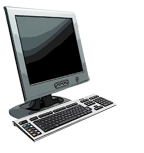 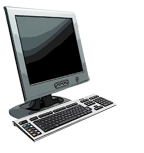 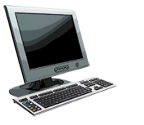 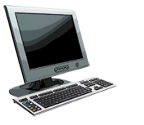 IP
Eth
Phy
IP src: 111.111.111.111
   IP dest: 222.222.222.222
111.111.111.110
E6-E9-00-17-BB-4B
222.222.222.222
49-BD-D2-C7-56-2A
Адресация: маршрутизация в другую ЛВС
R определяет исходящий интерфейс, передает дейтаграмму с IP-источником A, пунктом назначения B на канальный уровень.
R создает кадр канального уровня, содержащий IP-дейтаграмму A-B. Адрес назначения кадра: MAC-адрес B
передает кадр канального уровня
A
B
R
111.111.111.111
74-29-9C-E8-FF-55
222.222.222.220
1A-23-F9-CD-06-9B
111.111.111.112
222.222.222.221
CC-49-DE-D0-AB-7D
88-B2-2F-54-1A-0F
© Авторские права, 1996-2015. Джеймс Ф. Куроуз, Кит В. Росс, Все права защищены
[Speaker Notes: Маршрутизатор R определяет исходящий интерфейс, передает дейтаграмму с IP-источником A, пунктом назначения B на канальный уровень.
R создает кадр канального уровня, содержащий IP-дейтаграмму A-B. Адрес назначения кадра: MAC-адрес B.
передает кадр канального уровня.]
IP
Eth
Phy
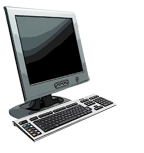 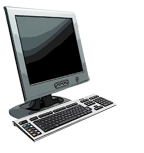 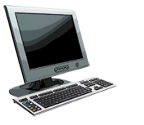 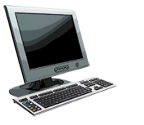 IP
Eth
Phy
IP src: 111.111.111.111
   IP dest: 222.222.222.222
111.111.111.110
E6-E9-00-17-BB-4B
222.222.222.222
49-BD-D2-C7-56-2A
Адресация: маршрутизация в другую ЛВС
B получает кадр, извлекает IP-дейтаграмму адресата B
B передает дейтаграмму вверх по стеку протоколов в IP
A
B
R
111.111.111.111
74-29-9C-E8-FF-55
222.222.222.220
1A-23-F9-CD-06-9B
111.111.111.112
222.222.222.221
CC-49-DE-D0-AB-7D
88-B2-2F-54-1A-0F
© Авторские права, 1996-2015. Джеймс Ф. Куроуз, Кит В. Росс, Все права защищены
[Speaker Notes: B получает кадр, извлекает IP-дейтаграмму адресата B. Хост B передает дейтаграмму вверх по стеку протоколов в IP.]
3. ЛВС. Ethernet
Ethernet
“Доминирующая” технология в области кабельных ЛВС: 
Первая широко распространившаяся технология ЛВС
Простая, дешевая
Постоянно наращивается скорость: 10 Мбит/с – 400 Гбит/с 
один чип, несколько скоростей (например, Broadcom BCM5761)
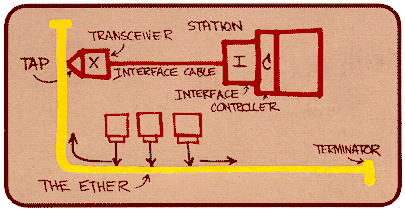 Набросок Ethernet, выполненный Меткалфом
© Авторские права, 1996-2015. Джеймс Ф. Куроуз, Кит В. Росс, Все права защищены
[Speaker Notes: Технология Ethernet очень популярна на рынке локальных сетей. Разработанная в середине 70-х, сегодня Ethernet представляет собой превалирующую технологию локальных сетей. Значение Ethernet в локальных сетях так же велико, как и значение Интернета в глобальных сетях. 
Успеху технологии Ethernet способствовало множество причин. Во-первых, Ethernet была первой локальной сетью, получившей широкое распространение. Во-вторых, такие технологии, как сети маркерного доступа, FDDI и ATM, были более сложными и дорогими, чем Ethernet, что еще больше препятствовало переходу на них. В-третьих, каждая новая версия Ethernet не уступала конкурентам, а то и превосходила их по скорости. Наконец, благодаря популярности Ethernet стала массово производиться и дешеветь. 
Первая локальная Ethernet-сеть была придумана Бобом Меткалфом и Дэвидом Боггсом в середине 70-х.]
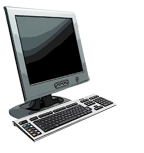 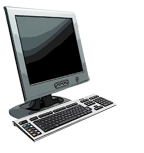 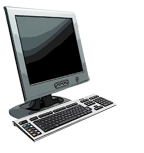 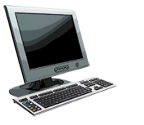 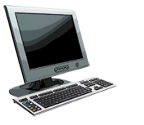 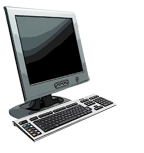 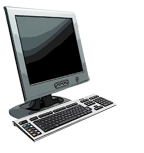 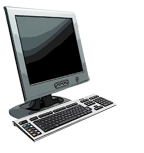 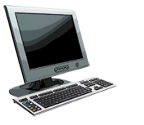 Ethernet: физическая топология
шина: была популярна в середине 90-х
Все узлы находятся в одной и той же области коллизий (могут конфликтовать друг с другом)
звезда: преобладает сегодня
В центре топологии расположен активный коммутатор 
Каждый “луч” использует (отдельный) Ethernet-протокол (узлы не конфликтуют друг с другом)
шина: коаксиальный 
кабель
звезда
© Авторские права, 1996-2015. Джеймс Ф. Куроуз, Кит В. Росс, Все права защищены
[Speaker Notes: К концу 1990-х большинство компаний и университетов заменили свои локальные сети Ethernet-конфигурациями, применяя звездообразную топологию сети на основе концентратора. Концентратор (хаб) — это устройство физического уровня, которое оперирует отдельными битами, а не кадрами. В начале 2000-х в сети Ethernet концентратор был заменен коммутатором (свич). Коммутатор не только значительно снижает количество коллизий, но и отлично справляется с промежуточным хранением пакетов.]
Структура кадра Ethernet
Адаптер-отправитель инкапсулирует IP-дейтаграмму (или пакет другого протокола сетевого уровня) в Ethernet-кадре
преамбула: 
 используется для синхронизации часов получателя и отправителя
7 байт по образцу 10101010 за которыми следует 1 байт по образцу 10101011
тип
данные (payload)
Адр 
назн-ия
Исх
адрес
CRC
преамбула
© Авторские права, 1996-2015. Джеймс Ф. Куроуз, Кит В. Росс, Все права защищены
[Speaker Notes: На рисунке схематически показана структура кадра Ethernet.
Рассмотрим шесть полей Ethernet-кадра: 
Преамбула (8 байт). Ethernet-кадр начинается с 8-байтового поля преамбулы. Первые 62 бита преамбулы, представляющие собой чередующиеся нули и единицы, позволяют приемнику с достаточной точностью настроиться на скорость передатчика, а последние два разряда (две единицы подряд) сообщают адаптеру, что преамбула закончилась и следом идет уже первый информационный байт поля кадра. 
Поле данных. Это поле содержит IP-дейтаграмму. Максимальный размер передаваемого блока (Maximal Transfer Unit, MTU) в Ethernet-сети составляет 1500 байт. Это означает, что если размер IP-дейтаграммы превышает 1500 байт, то хост должен разбить ее на отдельные фрагменты.]
Структура кадра Ethernet
адреса: 6-байтные исходный и конечный MAC-адреса
Если адаптер получает кадр с подходящим адресом назначения, либо с широковещательным адресом (например, ARP-пакет), он передает данные этого кадра протоколу сетевого уровня 
В противном случае адаптер отбрасывает кадр
тип: указывает вышестоящий протокол
обычно IP но возможны и другие варианты, напр., Novell IPX, AppleTalk
используется для демультиплексирования в приемнике
CRC: проверка при помощи кода циклического контроля на стороне получателя
При обнаружении ошибки кадр отбрасывается
тип
данные (payload)
Адр
назн-ия
Исх
адр
CRC
преамбула
© Авторские права, 1996-2015. Джеймс Ф. Куроуз, Кит В. Росс, Все права защищены
[Speaker Notes: • Адрес получателя (6 байт). Это поле содержит MAC-адрес принимающего адаптера. Получив Ethernet-кадр с адресом получателя или широковещательным адресом MAC, адаптер передает содержимое поля данных сетевому уровню. В противном случае он отбрасывает кадр. 
Адрес отправителя (6 байт). Это поле содержит MAC-адрес адаптера, передающего кадр в локальную сеть. 
Поле типа (2 байта). позволяет локальной Ethernet-сети мультиплексировать протоколы сетевого уровня. 
CRC (4 байта). Поле заключается в том, чтобы получающий адаптер мог определить, не исказился ли кадр при передаче, то есть обнаружить ошибки в кадре.]
Ethernet: ненадежный, без установления соединения
Без установления соединения: не выполняется рукопожатие между отправляющим и получающим сетевым адаптером (NIC) 
ненадежный: получающий NIC не посылает ACK или NAK отправляющей NIC
Данные из отброшенных кадров восстанавливаются лишь в случае, если исходный получатель использует вышестоящий rdt (например, TCP), в противном случае отброшенные данные теряются
MAC-протокол Ethernet: не дискретный CSMA/CD с двоичной выдержкой
© Авторские права, 1996-2015. Джеймс Ф. Куроуз, Кит В. Росс, Все права защищены
[Speaker Notes: Все технологии Ethernet предоставляют сетевому уровню службу без установления соединения. 
Все разновидности технологий Ethernet предоставляют сетевому уровню ненадежную службу.]
прикладной
транспортный
сетевой
канальный
физический
Оптоволокно физический уровень
Медный кабель (витая пара) физический уровень
Стандарты 802.3 Ethernet: канальный и физический уровни
Существует множество разных Ethernet-стандартов
обычный MAC-протокол и формат кадра
различные скорости: 2 Mbps, 10 Mbps, 100 Mbps, 1Gbps, 10 Gbps, 40 Gbps
Различные носители физического уровня: оптоволокно, кабель
MAC-протокол
и формат кадра
100BASE-T2
100BASE-FX
100BASE-TX
100BASE-BX
100BASE-SX
100BASE-T4
© Авторские права, 1996-2015. Джеймс Ф. Куроуз, Кит В. Росс, Все права защищены
[Speaker Notes: Существует множество разновидностей Ethernet, часть изображены на слайде. Первая часть аббревиатуры указывает на скорость, применяемую в стандарте. BASE означает немодулированный Ethernet — то есть физический носитель передает только трафик Ethernet. Последняя часть аббревиатуры описывает сам физический носитель.
Максимальная длина кабеля для Ethernet 100 Мбит/с составляет 100 метров при передаче по витой паре и до нескольких километров, если используется оптоволокно. Таким образом удается соединять коммутаторы Ethernet в разных зданиях.]
4. Один день из жизни веб-запроса
Один день из жизни веб-запроса
Наше путешествие вниз по стеку протоколов завершено!
прикладной, транспортный, сетевой, канальный
Итак, все вместе!
цель: идентифицировать, рассмотреть, понять протоколы (на всех уровнях), применяемые в, казалось бы, простом сценарии: запросе веб-страницы
сценарий: студент выходит с ноутбука в локальную сеть кампуса, запрашивает и получает страницу www.google.com
© Авторские права, 1996-2015. Джеймс Ф. Куроуз, Кит В. Росс, Все права защищены
[Speaker Notes: Итак, Наше путешествие вниз по стеку протоколов подошло к концу. Давайте посмотри на общую картину, самого простого сетевого запроса, связанного с загрузкой веб-страницы, что поможет нам оценить, какое (огромное!) множество протоколов применяется. 
Студент работает с ноутбуком, подключается к Ethernet-коммутатору университетской сети и загружает веб-страницу (скажем, google.com).]
Один день из жизни веб-запроса
браузер
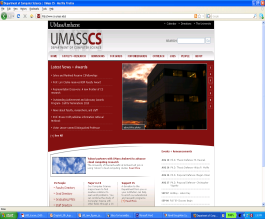 сценарий:
прибывающий мобильный клиент подключается к сети …
DNS server
Comcast network 
68.80.0.0/13
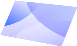 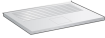 Отправляет запрос: www.google.com
Университетская сеть
68.80.2.0/24
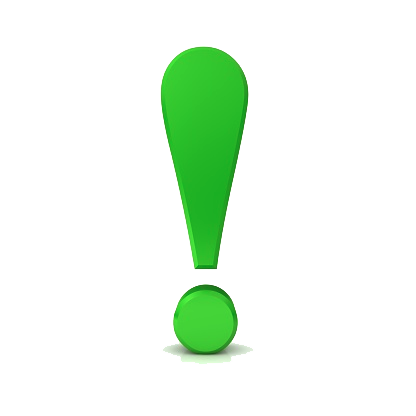 web page
Звучит
просто
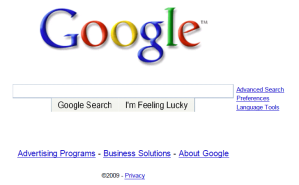 web server
Google’s network 
64.233.160.0/19
64.233.169.105
© Авторские права, 1996-2015. Джеймс Ф. Куроуз, Кит В. Росс, Все права защищены
[Speaker Notes: Предположим, студент подключает свой ноутбук к Ethernet-кабелю. Этот кабель подсоединен к университетскому Ethernet-коммутатору, который, в свою очередь, подключен к маршрутизатору, как показано на рис. 
Университетский маршрутизатор обслуживается Интернет-провайдером, в данном случае — comcast.net. Провайдер Comcast предоставляет сервис DNS всему университету. Это означает, что DNS-сервер находится в сети Comcast, а не в университетской сети. Мы будем исходить из того, что DHCP- сервер работает прямо на маршрутизаторе — действительно, зачастую так и бывает.]
DHCP
UDP
IP
Eth
Phy
DHCP
UDP
IP
Eth
Phy
DHCP
DHCP
DHCP
DHCP
DHCP
DHCP
DHCP
DHCP
DHCP
DHCP
Один день из жизни веб-запроса: подключение к Интернету
Подключающийся ноутбук должен получить свой IP-адрес, адрес первого транзитного маршрутизатора, адрес DNS-сервера: используется DHCP
arriving mobile:
DHCP клиент
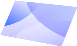 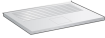 DHCP-запрос инкапсулирован в UDP, инкапсулирован в IP, инкапсулирован в 802.3 Ethernet
Ethernet-кадр широковещается (назначение: FFFFFFFFFFFF) в ЛВС, принимается на маршрутизаторе, где используется DHCP-сервер
маршрутизатор использует 
DHCP сервер
Ethernet демультиплексируется в демультиплекс. IP, UDP демультиплексируется в DHCP
© Авторские права, 1996-2015. Джеймс Ф. Куроуз, Кит В. Росс, Все права защищены
[Speaker Notes: Когда студент только подключает ноутбук к сети, он еще ничего не может сделать (даже загрузить веб-страницу), пока у него нет IP-адреса. Соответственно, первым делом ноутбук должен запустить протокол DHCP для получения с локального DHCP-сервера не только IP- адреса, но и другой информации: 
1. Операционная система на ноутбуке Боба создает сообщение с запросом DHCP и записывает это сообщение в UDP-сегмент. После этого UDP-сегмент записывается в IP-дейтаграмму с широковещательным IP-адресом получателя (255.255.255.255). IP-адрес отправителя будет равен 0.0.0.0, так как у ноутбука еще нет IP-адреса. 
 IP-дейтаграмма, содержащая сообщение с запросом DHCP, затем помещается в Ethernet-кадр. Кадр будет широковещательно передаваться всем устройствам, подключен- ным к коммутатору. 
Широковещательный Ethernet-кадр, содержащий DHCP-запрос — это первый кадр, отправленный ноутбуком на Ethernet-коммутатор. Коммутатор широковещательно передает этот входящий кадр на все свои выходные порты, в том числе на порт, подключенный к маршрутизатору. 
 Маршрутизатор получает широковещательный Ethernet-кадр с DHCP-запросом на интерфейс с MAC-адресом 00:22:6B:45:1F:1B, после чего IP-дейтаграмма извлекается из Ethernet-кадра. Широковещательный IP-адрес назначения дейтаграммы указывает, что IP- дейтаграмма должна быть обработана на данном узле более высокоуровневыми протоколами, поэтому полезная нагрузка дейтаграммы (UDP-сегмент) демультиплексируется вплоть до UDP, а сообщение с запросом DHCP извлекается из UDP-сегмента. Итак, теперь у DHCP-сервера есть сообщение с запросом DHCP.]
DHCP
UDP
IP
Eth
Phy
DHCP
UDP
IP
Eth
Phy
DHCP
DHCP
DHCP
DHCP
DHCP
DHCP
DHCP
DHCP
DHCP
Один день из жизни веб-запроса: подключение к Интернету
DHCP-сервер формулирует DHCP ACK содержащее клиентский̆ IP-адрес, IP-адрес первого транзитного маршрутизатора от клиента, имя и IP-адрес DNS-сервера
arriving mobile:
DHCP client
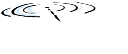 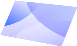 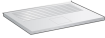 Инкапсуляция на DHCP-сервере, кадр пересылается (самообучение) по ЛВС, демультиплексирование на клиенте
DHCP-клиент получает отклик DHCP ACK
маршрутизатор 
использует 
DHCP сервер
Теперь клиент имеет IP-адрес, знает имя и адрес DNS-сервера, 
IP-адрес первого транзитного маршрутизатора
© Авторские права, 1996-2015. Джеймс Ф. Куроуз, Кит В. Росс, Все права защищены
[Speaker Notes: Далее DHCP-сервер выделяет ноутбуку адрес. DHCP-сервер создает сообщение DHCP ACK, в котором содержится этот IP-адрес, а также следующая информация: IP- адрес DNS-сервера, IP-адрес шлюзового маршрутизатора, задаваемого по умолчанию и, наконец, блок подсети, он же — «маска сети». DHCP-сообщение записывается в UDP-сегмент, который заключается в IP-дейтаграмму, а она, в свою очередь — в Ethernet-кадр. Ethernet-кадр располагает исходным MAC-адресом и конечным MAC-адресом.
Ethernet-кадр, содержащий сообщение DHCP ACK (одноадресно), передается маршрутизатором на коммутатор и далее к ноутбуку. 
Ноутбук получает сообщение DHCP ACK, извлекает IP-дейтаграмму из Ethernet-кадра, затем UDP-сегмент из IP-дейтаграммы, после чего — сообщение DHCP ACK из UDP-сегмента. Затем DHCP- клиент с ноутбука записывает его IP-адрес, а также IP-адрес его DNS-сервера. Кроме того, он заносит адрес в свою IP-таблицу маршрутизации. Ноутбук будет отсылать на заданный по умолчанию шлюз все дейтаграммы, чей адрес назначения находится вне его подсети 68.85.2.0/24. На данном этапе ноутбук уже инициализировал свои сетевые компоненты и готов обрабатывать операции выборки веб-страниц.]
ARP
ARP
ARP query
ARP reply
DNS
UDP
IP
Eth
Phy
DNS
DNS
DNS
Eth
Phy
Один день из жизни веб-запроса: ARP  (до DNS, до HTTP)
До отправки HTTP-запроса нужен IP- адрес www.google.com: DNS
arriving mobile:
ARP client
СозданDNS-запрос, инкапсулирован в UDP, инкапсулирован в IP, инкапсулирован в Eth. Для отправки кадра на маршрутизатор нужен MAC- адрес интерфейса маршрутизатора: ARP
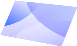 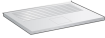 ARP-запрос широковещается, принимается маршрутизатором, который отвечает ARP-откликом, дающим MAC-адрес интерфейса маршрутизатора
router has 
ARP server
Теперь клиенту известен MAC- адрес первого транзитного маршрутизатора, можно посылать кадр с DNS-запросом
© Авторские права, 1996-2015. Джеймс Ф. Куроуз, Кит В. Росс, Все права защищены
[Speaker Notes: Когда студент вводит в браузер адрес www.google.com, начинается длинная цепочка событий. Ее конечный результат — отображение главной страницы Google в браузере. Браузер с ноутбука Боба начинает этот процесс, создав TCP-сокет, который будет использоваться для отправки HTTP-запроса на сайт www.google.com. Чтобы создать этот сокет, ноутбуку Боба потребуется узнать IP-адрес www.google.com. Для такого преобразования доменного имени в IP-адрес используется протокол DNS. 
Для этого операционная система на ноутбуке Боба создает сообщение с запросом DNS. Затем это DNS-сообщение записывается в UDP-сегмент. После этого данный UDP-сегмент помещается в IP-дейтаграмму. 
После этого ноутбук помещает дейтаграмму, содержащую сообщение с запросом DNS, в Ethernet-кадр. Этот кадр будет отправлен на шлюзовой маршрутизатор сети того университета, где учится студент. Однако, хотя ноутбуку и известен IP-адрес шлюзового маршрутизатора университета — эта информация была получена в сообщении DHCP ACK, ему не известен MAC-адрес этого шлюза. Чтобы получить MAC-адрес шлюзового маршрутизатора, на ноутбуке Боба понадобится задействовать протокол ARP.
Ноутбук создает сообщение с запросом ARP, где указывается целевой IP-адрес. ARP-сообщение помещается в Ethernet-кадр с широковещательным адресом получателя, после чего ноутбук отправляет Ethernet-кадр на коммутатор, который, в свою очередь, доставляет этот кадр на все подключенные к нему устройства, в том числе на шлюзовой маршрутизатор. 
Шлюзовой маршрутизатор получает кадр с сообщением c ARP-запросом на интерфейс, ведущий в него из университетской сети, и определяет, что целевой IP-адрес в ARP-сообщении совпадает с IP-адресом его интерфейса. После этого шлюзовой маршрутизатор подготавливает ARP-ответ, указывая, что его MAC-адрес 00:22:6B:45:1F:1B соответствует IP-адресу 68.85.2.1. Сообщение с ARP-ответом записывается в Ethernet-кадр с адресом получателя (это ноутбук). После этого кадр отправляется на коммутатор, который доставляет его на ноутбук. 
Ноутбук получает кадр с ответным ARP-сообщением и извлекает MAC-адрес шлюзового маршрутизатора из этого сообщения. 
Теперь ноутбук (наконец-то!) может отправить Ethernet-кадр с DNS-запросом на MAC-адрес шлюзового маршрутизатора.]
DNS
UDP
IP
Eth
Phy
DNS
UDP
IP
Eth
Phy
DNS
DNS
DNS
DNS
DNS
DNS
DNS
DNS
DNS
DNS
DNS
DNS
DNS
Один день из жизни веб-запроса: работа с DNS
Демультиплекс. На DNS-сервер
DNS-сервер отвечает клиенту IP-адресом www.google.com
DNS 
сервер
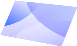 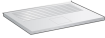 Comcast network 
68.80.0.0/13
IP-дейтаграмма содержит DNS- запрос, пересылаемый через коммутатор ЛВС от клиента на 1й транзитный маршрутизатор
IP-дейтаграмма, пересылаемая из сети кампуса в сеть Comcast направляется (таблицы создаются прот. марш. RIP, OSPF, IS-IS и/или BGP) на DNS-сервер
© Авторские права, 1996-2015. Джеймс Ф. Куроуз, Кит В. Росс, Все права защищены
[Speaker Notes: Шлюзовой маршрутизатор получает кадр и извлекает из него IP-дейтаграмму, содержащую DNS-запрос. Маршрутизатор уточняет адрес назначения этой дейтаграммы (68.87.71.226) и определяет по своей таблице маршрутизации, что дейтаграмма должна быть отправлена на маршрутизатор сети Comcast, который изображен на рис. левее всех. IP-дейтаграмма помещается в кадре канального уровня для перемещения по каналу, который связывает университетский маршрутизатор с маршрутизатором Comcast. 
15. маршрутизатор из сети Comcast получает кадр, извлекает IP-дейтаграмму, проверяет ее адрес получателя (68.87.71.226), а потом по своей таблице маршрутизации определяет выходной интерфейс, через который этот кадр должен быть отправлен на DNS-сервер. 
Наконец, IP-дейтаграмма, содержащая DNS-запрос, прибывает на DNS-сервер. DNS-сервер извлекает сообщение с DNS-запросом, ищет в своей базе данных DNS адрес www.google.com (раздел 2.5), после чего находит запись DNS-ресурса, содержащую IP-адрес (64.233.169.105) сайта www.google.com. Сервер формирует ответное DNS-сообщение, в котором содержится отображение данного хост-имени на соответствующий IP-адрес, и помещает это ответное сообщение в UDP-сегмент. Сегмент, находящийся в IP-дейтаграмме, адресуется на ноутбук (68.85.2.101). Эта дейтаграмма будет отправлена обратно в сеть Comcast, а оттуда далее, через Ethernet-коммутатор на ноутбук. 
Ноутбук извлекает IP-адрес сервера www.google.com из DNS- сообщения. Наконец, проделав всю эту огромную работу, ноутбук готов подключиться к серверу www.google.com!]
SYN
SYN
SYN
SYN
SYN
SYN
SYN
HTTP
TCP
IP
Eth
Phy
TCP
IP
Eth
Phy
DNS
DNS
DNS
HTTP
SYNACK
SYNACK
SYNACK
SYNACK
SYNACK
SYNACK
SYNACK
Один день из жизни веб-запроса: TCP-соединение с HTTP-содержимым
Для отправки HTTP- запроса клиент сначала открывает TCP-сокет для веб-сервера
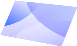 Comcast network 
68.80.0.0/13
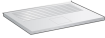 TCP SYN-сегмент (этап 1 в 3- стороннем рукопожатии) междоменно пересылается на веб-сервер
Веб-сервер отвечает TCP SYNACK (этап 2 в 3-стороннем рукопожатии)
TCP-соединение установлено!
Google web server
64.233.169.105
© Авторские права, 1996-2015. Джеймс Ф. Куроуз, Кит В. Росс, Все права защищены
[Speaker Notes: Теперь, когда ноутбук обладает IP-адресом www.google.com, он может создать TCP-сокет, который будет использоваться для отправки сообщения HTTP GET на сайт www. google.com. Когда ноутбук создает TCP-сокет, протокол TCP в ноутбуке сперва должен выполнить тройное рукопожатие с протоколом TCP на www.google.com. Поэтому для начала ноутбук создает сегмент TCP SYN с портом назначения 80 (для HTTP), помещает TCP-сегмент в IP-дейтаграмме, задавая IP-адрес получателя 64.233.169.105 (www.google.com). Эта дейтаграмма помещается в кадр с MAC-адресом получателя 00:22:6B:45:1F:1B (шлюзовой маршрутизатор). После всех этих операций кадр отправляется на коммутатор. 
Маршрутизаторы из университетской сети, сети Comcast и сети Google шлют дейтаграмму с пакетом TCP SYN на адрес www.google. com. Для этого используются таблицы маршрутизации каждого из них. 
Наконец, дейтаграмма с пакетом TCP SYN прибывает на www. google.com. Там сообщение TCP SYN извлекается из дейтаграммы и демультиплексируется на нужный сокет, ассоциированный с портом 80. Специальный сокет соединения создается для установления соединения между HTTP-сервером Google и ноутбуком по протоколу TCP. Генерируется сегмент TCP SYNACK, затем этот сегмент помещается в дейтаграмме, адресованной на ноутбук, и, наконец, заключается в кадре канального уровня, подходящем для передачи по каналу, соединяющему www. google.com и его первый транзитный маршрутизатор. 
Дейтаграмма, содержащая сегмент TCP SYNACK, направляется через сети Google, Comcast и университета, в итоге оказываясь на сетевой Ethernet-карте ноутбука. Дейтаграмма демультиплексируется в операционной системе на TCP-сокет, и этот сокет переходит в соединенное состояние.]
HTTP
TCP
IP
Eth
Phy
HTTP
TCP
IP
Eth
Phy
DNS
DNS
DNS
HTTP
HTTP
HTTP
HTTP
HTTP
HTTP
HTTP
HTTP
HTTP
HTTP
HTTP
HTTP
HTTP
HTTP
Один день из жизни веб-запроса: HTTP ответ/запрос
Веб-страница наконец (!!!) отображается
HTTP-запрос, отсылаемый̆ на TCP-сокет
IP-дейтаграмма содержит HTTP-запрос, направляемый на www.google.com
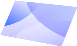 Comcast network 
68.80.0.0/13
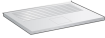 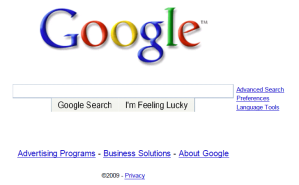 Веб-сервер отвечает HTTP- откликом (содержащим веб- страницу)
IP-дейтаграмма с HTTP- откликом направляется обратно клиенту
Google web server
64.233.169.105
© Авторские права, 1996-2015. Джеймс Ф. Куроуз, Кит В. Росс, Все права защищены
[Speaker Notes: Когда сокет на ноутбуке (наконец-то!) готов отправлять байты на www.google.com, браузер на ноутбуке создает сообщение с запросом HTTP GET, содержащее адрес URL, откуда требуется взять данные. Затем сообщение HTTP GET записывается на сокет. TCP-сегмент помещается в дейтаграмму, отправляется и доставляется на сайт www.google.com. 
HTTP-сервер по адресу www.google.com считывает сообщение HTTP GET с TCP-сокета, создает HTTP-ответ, помещает контент запрошенной веб-страницы в тело ответного HTTP-сообщения, после чего отправляет это сообщение на TCP-сокет. 
24. Дейтаграмма, содержащая HTTP-ответ, направляется через сети Google, Comcast и университетскую сеть, после чего прибывает на ноутбук. Браузер на ноутбуке считывает HTTP-сообщение с сокета, извлекает html-код веб-страницы из тела HTTP-ответа и (наконец-то!) отображает веб-страницу.]
[Speaker Notes: В данной лекции мы обсудили канальный уровень: его службы, основополагающие принципы функционирования. 
Мы узнали, что основное назначение канального уровня заключается в перенаправлении дейтаграммы сетевого уровня с одного узла на другой, смежный с ним узел. 
Среди базовых принципов обмена информацией на канальном уровне мы затронули протоколы множественного доступа. Мы узнали, что адреса на канальном и на сетевом уровнях значительно отличаются. Именно поэтому в Интернете применяется специ- альный протокол разрешения адресов (ARP), используемый для преобразования этих адресов из одной формы в другую. Далее мы ознакомились с исключительно успешным сетевым протоколом Ethernet. 
И в самом конце посмотрели на глобальный сценарии отправки веб-запроса, при котором было затронуто множество базовых аспектов работы с сетями!]